Нора
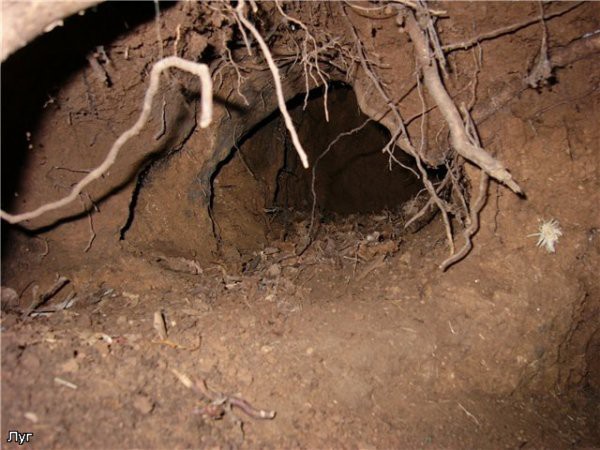 Гнездо
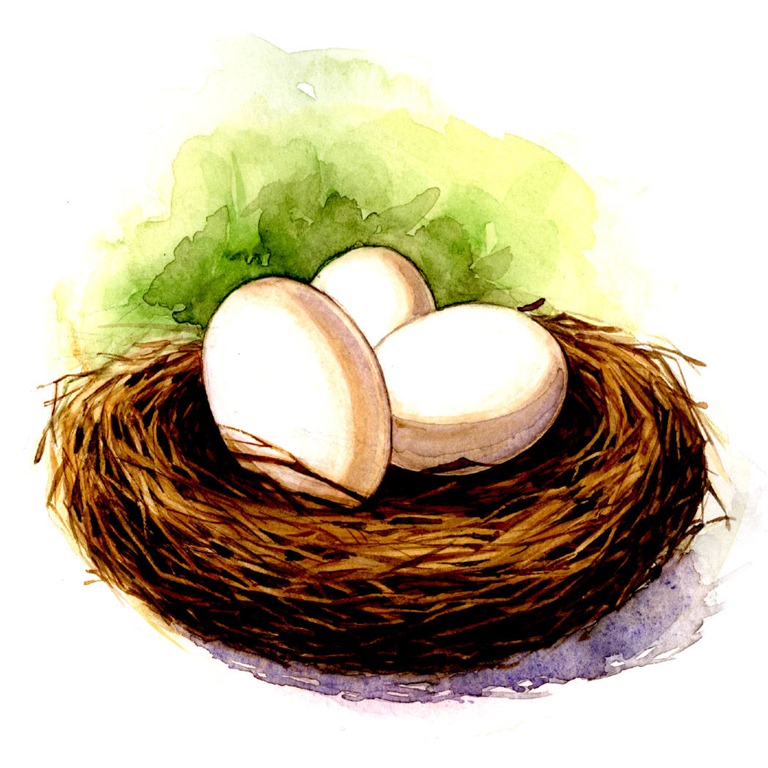 Берлога
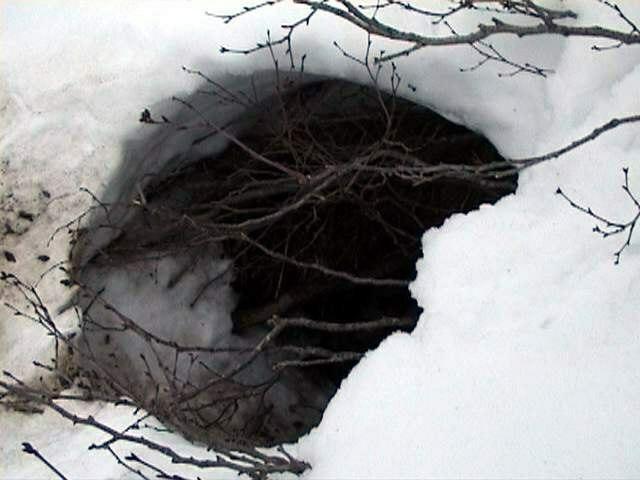 Бобер
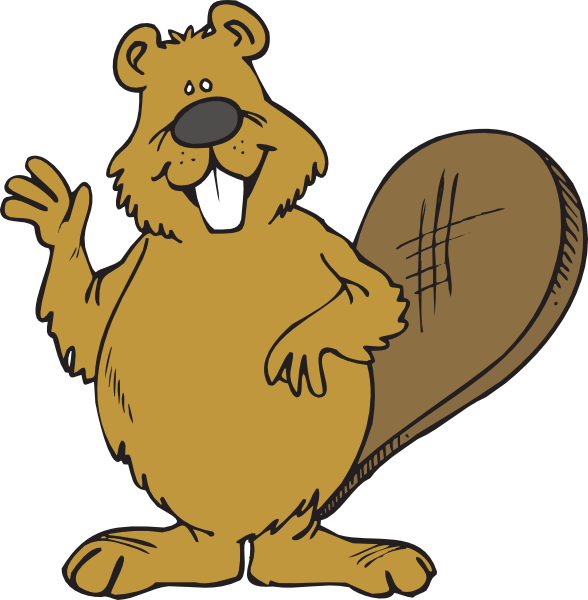 Бобриная хатка
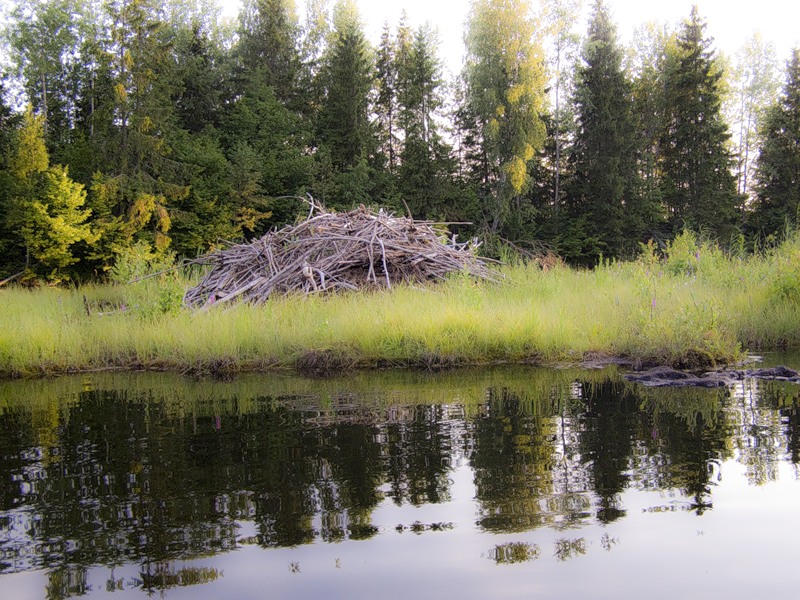 Муровей
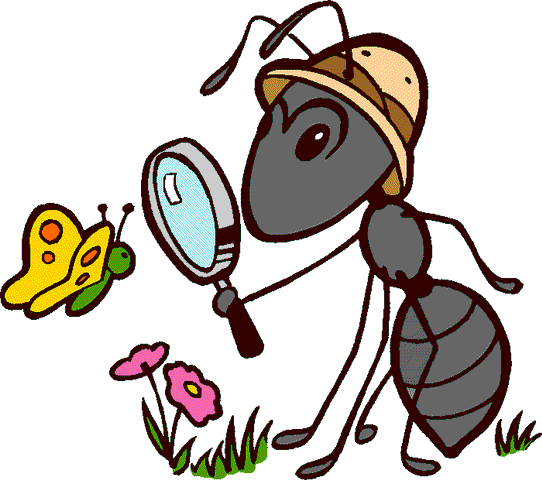 Муровейник
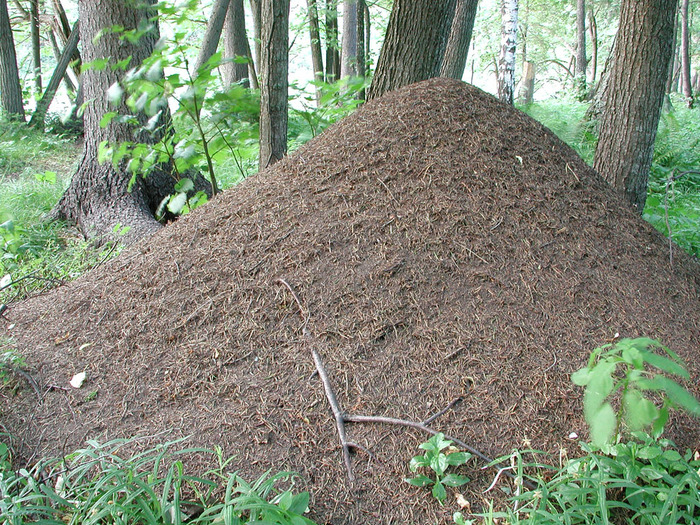 Дупло
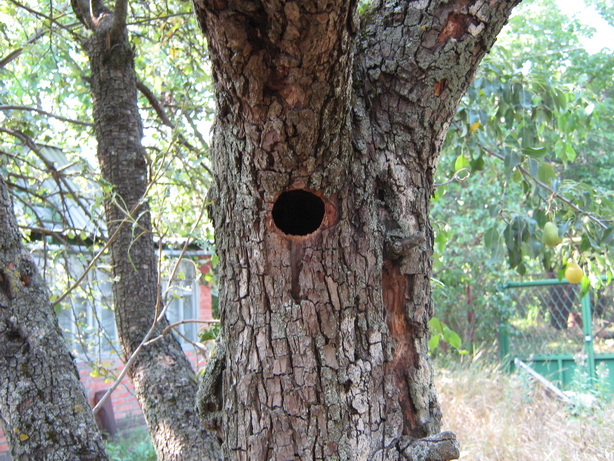 Чьи следы
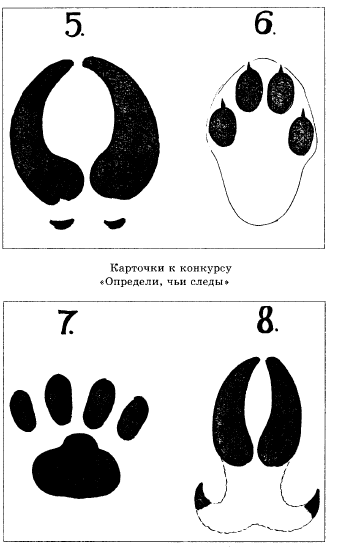 Чьи следы
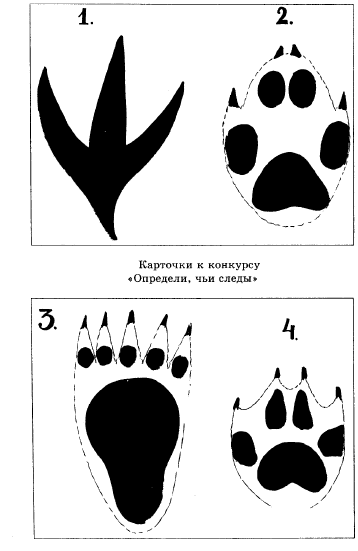